Automated 3D PET/CT-based Detection of Suspect Central-Chest Lesions W.E. Higgins,1 R. Cheirsilp,1 R. Bascom,2 T. Allen,2 A.E. Dimmock,2 and T. Kuhlengel 2 Penn State University, 1University Park  and  2Hershey, Pennsylvania
4. Conclusion
References
2. Materials and Methods
Acknowledgments
3. Results
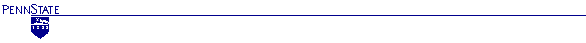 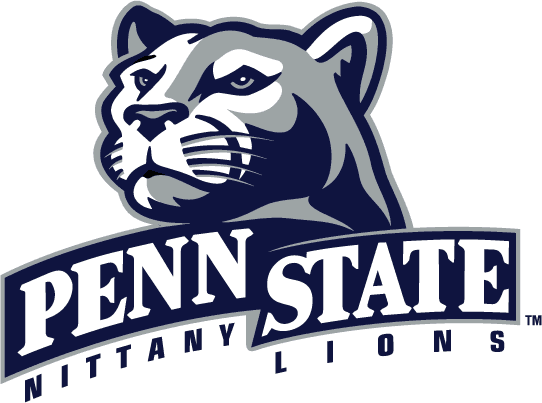 ATS 2012, San Francisco, CA
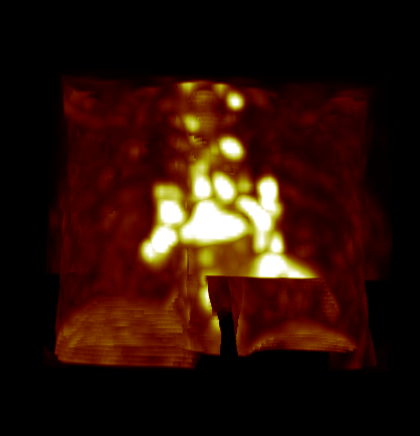 2
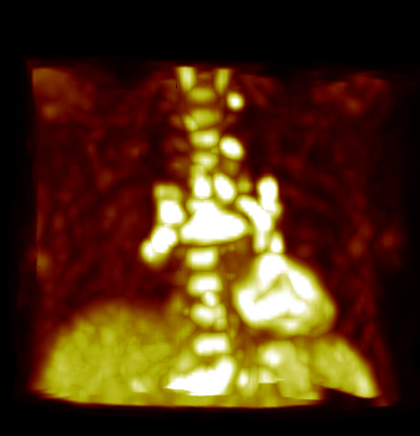 1
1.  Background
The table below shows the detection results we achieved over the four test cases and 26 ground-truth lesions.  Figure 5 depicts graphical results for one case.
Integrated PET/CT scanners give 3D multimodal information that not only highlights suspect lesions but also provides detailed anatomical information (PET = positron emission tomography; CT = computed tomography) – see Figure 1.1,2 Unfortunately, tedious interactive image scrolling is generally used to identify suspect lesions. We present a feasibility study considering the use of automated computer analysis of PET/CT scan data for detecting suspect lesions.
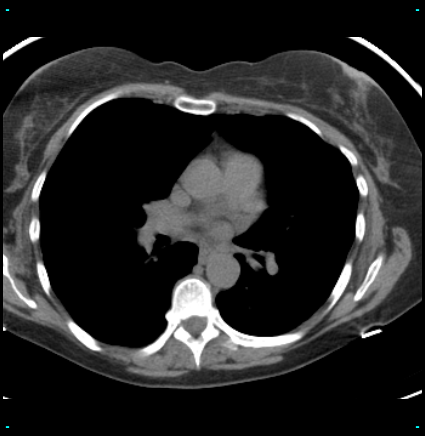 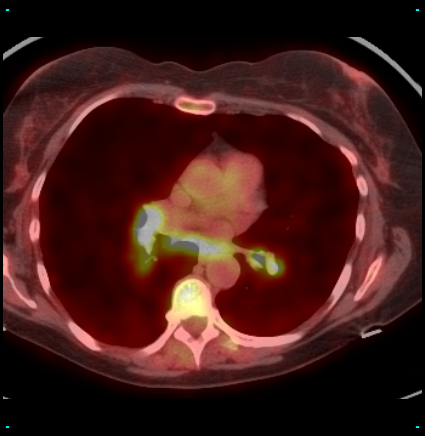 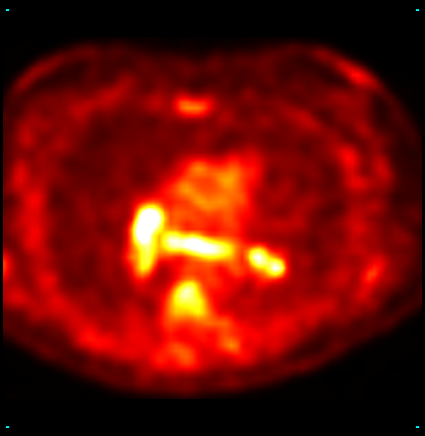 *SUV threshold = lowest SUV that enables 100% sensitivity to ground-truth lesions.
**A false detection represents a detected region not corresponding to a ground-truth lesion. 
*** “PET only” situation involved only applying steps (3-4) of the automated analysis to the complete unmasked 3D PET scan.  Hence, this results in different SUV thresholds than those derived by the full automated PET/CT analysis.
3
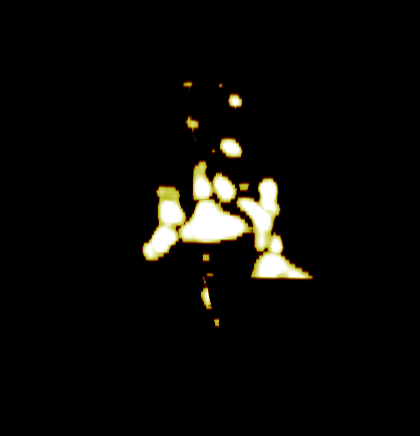 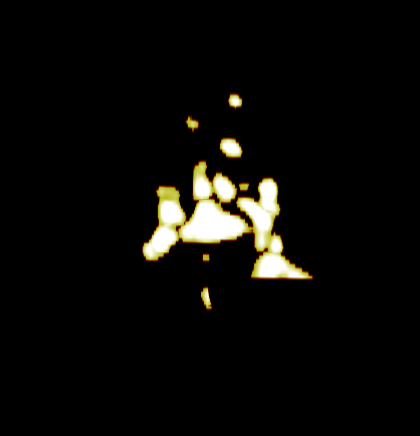 4
PET Only
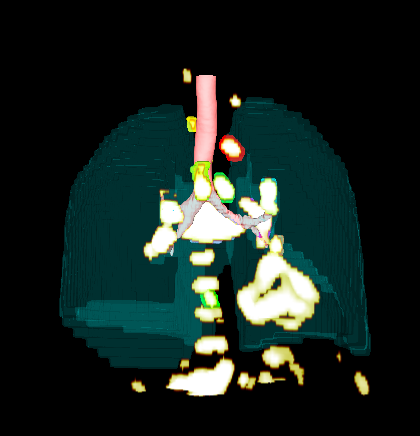 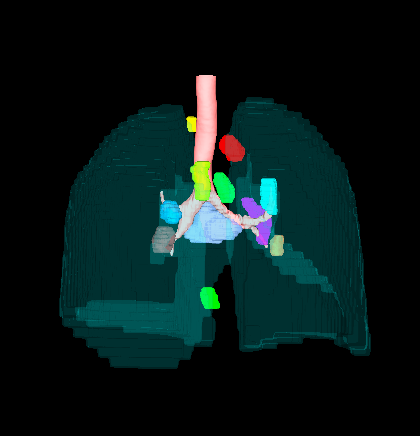 Ground-truth lesions
PET/CT
Corresponding PET section
Fused PET/CT section
Axial CT section
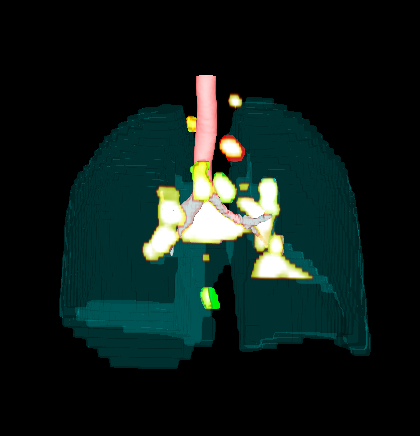 Figure 1. The high-resolution CT data (∆x = ∆y = 0.88  mm) clearly shows detailed anatomical relationships, while the lower-resolution PET (∆x = ∆y =  4.0 mm)  highlights suspicious lymph nodes. Data fusion combines the strengths of the two modalities (case 21405.98).
Figure 3.  (1) Original 3D PET volume. (2) Masked 3D PET volume after applying CT-based central-chest mask.  (3) Segmented 3D  PET volume using automatically obtained SUVthreshold = 3.38. (4) Final detected lesions after small regions removed (case 21405.98).
Four patients underwent a PET/CT scan with a Philips True Flight Gemini PET/CT scanner. We manually identified a total of 26 central-chest lesions on the fused PET-CT versions of the four scans to establish a ground-truth database (range of lesions per scan: 2-11). We next applied a series of fully automatic image-analysis methods to each PET/CT study. These methods involved the following functions: 
3D CT analysis:
Extract the lungs and define a 3D bounding box enclosing the lungs. 
Digitally subtract out the bones and lower diaphragmatic tissue regions contained in the bounding box – this gives a final 3D central-chest mask (Figure 2).
Apply the CT-based central-chest mask to the PET scan.
Apply Otsu’s iterative thresholding algorithm to the masked 3D PET scan to find a suitable SUVthreshold for candidate lesions (SUV = standard uptake value).3
Identify regions > 100 mm3 in volume – these regions represent the final lesion detections. 
Figure 3 depicts results of steps 2-4.  After automated lesion detection, we examined the results using our custom multimodal PET/CT visualization system (Figure 4).
Figure 5.  The above figures show 11 ground-truth 3D lesions and final regions detected using PET  only and using PET/CT together. Falsely detected regions are highlighted by red ellipses. We can see from the figures that PET/CT has  a smaller number of falsely detected lesions as compared to using PET only (case 21405.98).
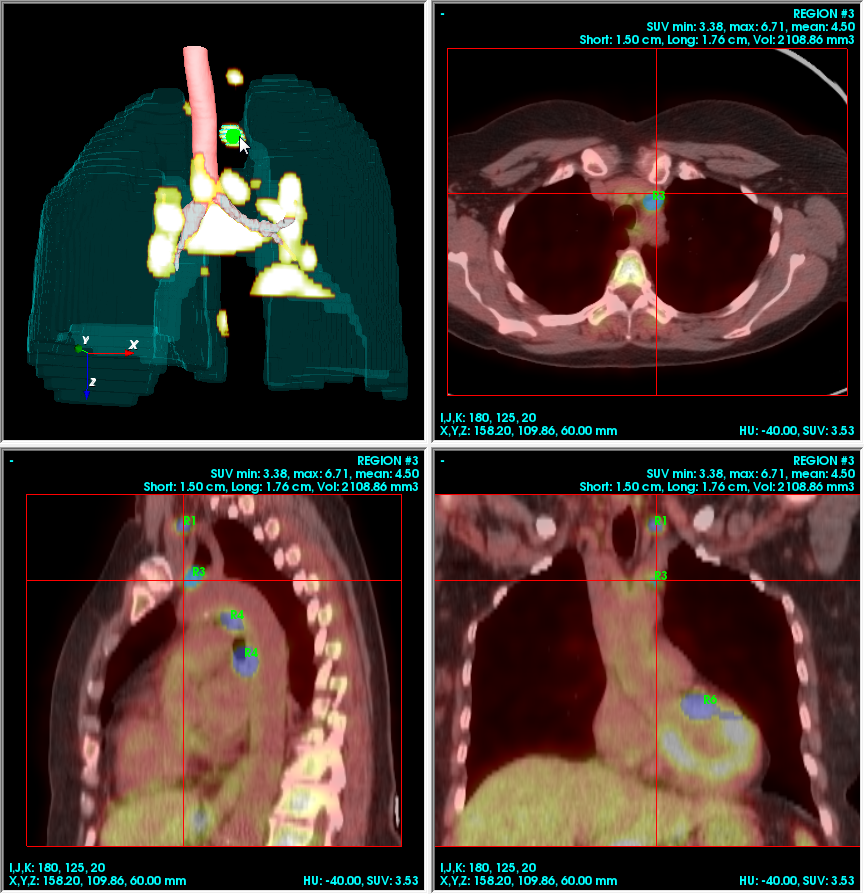 Axial Slicer
3D Viewer
For all cases, the automated PET/CT analysis derived an SUV threshold enabling 100% sensitivity, while lowering the false-detection rate over PET-only analysis. The results demonstrate that combined PET/CT analysis lowers the false-detection rate by 38%. In addition, PET-only analysis placed all 26 ground-truth lesions in only 14 detected regions (i.e., 12 lesions merged with others), while PET/CT analysis better distinguished the lesions, using 18 detection regions.
Automated 3D multimodal image-analysis methods show potential for effectively identifying suspect central-chest lesions depicted in PET/CT studies.
Sagittal Slicer
Coronal Slicer
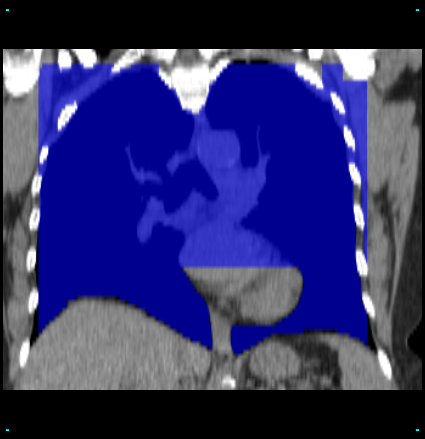 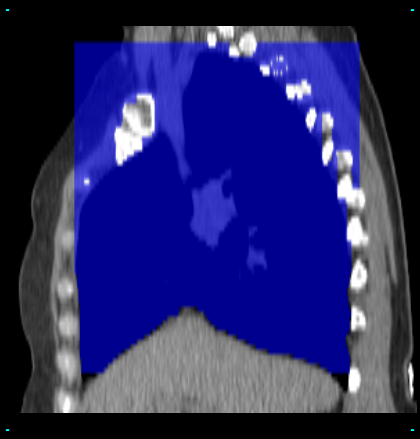 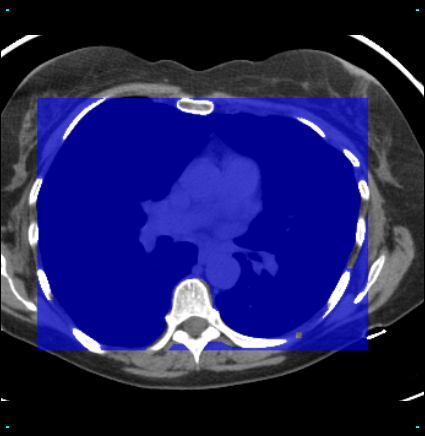 D. W. Townsend, “A combined PET/CT scanner: the choices,” J. Nuclear Med., vol. 42, no. 3, pp. 533-534, 2001.
T. M. Blodgett, C. C. Meltzer, and D. W. Townsend, “PET/CT: form and function,” Radiology, vol. 242, no. 2, pp. 360-385, Feb. 2007.
N. Otsu, “A threshold selection method from gray-level histograms,” in IEEE Trans. Sys., Man., Cyber., vol. SMC-9, pp. 62-66, 1979.
Figure 4. Example display from our multimodal PET/CT visualization system. The final detected region #3 is selected and highlighted by a single click in the 3D viewer. All slicers simultaneously show the following visual and quantitative region information: location, SUVmin, SUVmax, SUVmean, short and long axis lengths in cm, and volume in mm3. Each detected region is annotated with a letter ‘R’ followed by an ordinal number (case 21405.98).
Axial section
Coronal section
Sagittal section
This work was partially supported by NIH NCI grant #R01-CA151433.
Figure 2. 2D axial, sagittal, and coronal slices with the extracted central-chest mask (blue) obtained from automated 3D CT analysis (case 21405.98).